单击此处添加标题
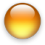 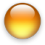 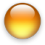 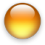 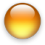 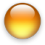 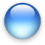 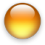 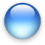 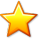 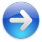